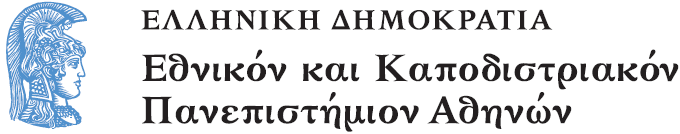 Το Εικονογραφημένο Βιβλίο στην Προσχολική Εκπαίδευση
Ενότητα 3.1: Μορφή Γραπτού Κειμένου

Αγγελική Γιαννικοπούλου
Τμήμα Εκπαίδευσης και Αγωγής στην Προσχολική Ηλικία (ΤΕΑΠΗ)
Διδακτική Πρακτική
Διδακτική πρακτική: 
Βασιλική Λεβέντη.
Βιβλίο: Παπαθεοδούλου, Αντώνης. Οι καλές και οι κακές μάγισσες / Αντώνης Παπαθεοδούλου· εικονογράφηση Ίρις Σαμαρτζή. - 1η έκδ. - Αθήνα: Εκδόσεις Παπαδόπουλος, 2013.
[1]
Ανάγνωση του βιβλίου
Παρατήρηση γραμμάτων και λέξεων (1/2)
Συγχρόνως παρατηρούσαμε πώς γράφονται οι λέξεις.
[2]
[3]
Παρατήρηση γραμμάτων και λέξεων (2/2)
Όλες οι λέξεις συνδέονται με τις μάγισσες!
[4]
1η Εικαστική Δραστηριότητα
Τα παιδιά αποφασίζουν να δώσουν μια διαφορετική μορφή στον τίτλο του βιβλίου.
Τα έργα των παιδιών (1/2)
Τα έργα των παιδιών (2/2)
2η Εικαστική Δραστηριότητα
Στη συνέχεια ζητήθηκε από τα παιδιά να γράψουν τη λέξη Απόκριες και να την «μασκαρέψουν» όπως χαρακτηριστικά είπαν.
Τα έργα των παιδιών
Χρηματοδότηση
Το παρόν εκπαιδευτικό υλικό έχει αναπτυχθεί στο πλαίσιο του εκπαιδευτικού έργου του διδάσκοντα.
Το έργο «Ανοικτά Ακαδημαϊκά Μαθήματα στο Πανεπιστήμιο Αθηνών» έχει χρηματοδοτήσει μόνο την αναδιαμόρφωση του εκπαιδευτικού υλικού. 
Το έργο υλοποιείται στο πλαίσιο του Επιχειρησιακού Προγράμματος «Εκπαίδευση και Δια Βίου Μάθηση» και συγχρηματοδοτείται από την Ευρωπαϊκή Ένωση (Ευρωπαϊκό Κοινωνικό Ταμείο) και από εθνικούς πόρους.
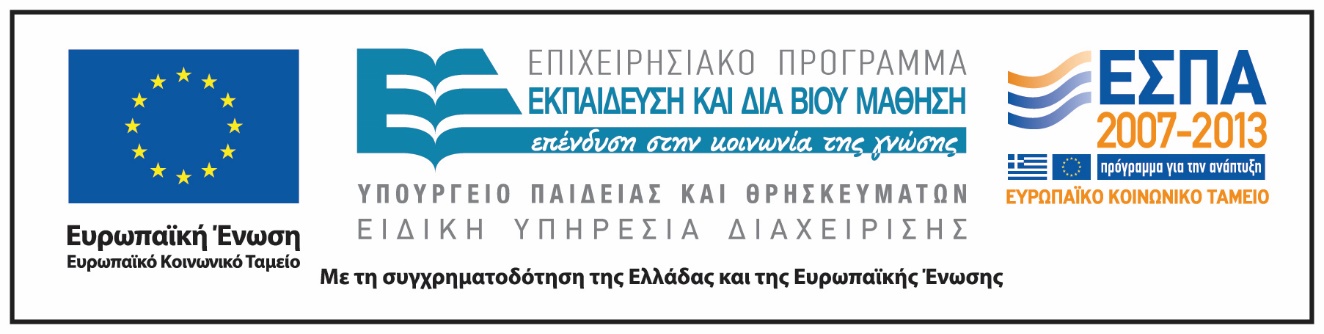 Σημειώματα
Σημείωμα Ιστορικού Εκδόσεων Έργου
Το παρόν έργο αποτελεί την έκδοση 1.0.
Σημείωμα Αναφοράς
Copyright Εθνικόν και Καποδιστριακόν Πανεπιστήμιον Αθηνών, Αγγελική Γιαννικοπούλου 2015. Βασιλική Λεβέντη, Αγγελική Γιαννικοπούλου. «Το Εικονογραφημένο Βιβλίο στην Προσχολική Εκπαίδευση. Μορφή Γραπτού Κειμένου. Οι καλές και οι κακές μάγισσες». Έκδοση: 1.0. Αθήνα 2015. Διαθέσιμο από τη δικτυακή διεύθυνση: http://opencourses.uoa.gr/courses/ECD5/.
Σημείωμα Αδειοδότησης
Το παρόν υλικό διατίθεται με τους όρους της άδειας χρήσης Creative Commons Αναφορά, Μη Εμπορική Χρήση Παρόμοια Διανομή 4.0 [1] ή μεταγενέστερη, Διεθνής Έκδοση. Εξαιρούνται τα αυτοτελή έργα τρίτων π.χ. φωτογραφίες, διαγράμματα κ.λπ.,  τα οποία εμπεριέχονται σε αυτό και τα οποία αναφέρονται μαζί με τους όρους χρήσης τους στο «Σημείωμα Χρήσης Έργων Τρίτων».
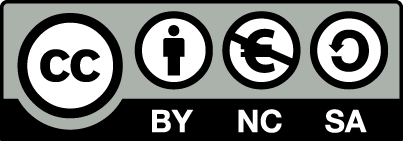 [1] http://creativecommons.org/licenses/by-nc-sa/4.0/ 

Ως Μη Εμπορική ορίζεται η χρήση:
που δεν περιλαμβάνει άμεσο ή έμμεσο οικονομικό όφελος από τη χρήση του έργου, για τον διανομέα του έργου και αδειοδόχο.
που δεν περιλαμβάνει οικονομική συναλλαγή ως προϋπόθεση για τη χρήση ή πρόσβαση στο έργο.
που δεν προσπορίζει στον διανομέα του έργου και αδειοδόχο έμμεσο οικονομικό όφελος (π.χ. διαφημίσεις) από την προβολή του έργου σε διαδικτυακό τόπο.

Ο δικαιούχος μπορεί να παρέχει στον αδειοδόχο ξεχωριστή άδεια να χρησιμοποιεί το έργο για εμπορική χρήση, εφόσον αυτό του ζητηθεί.
Διατήρηση Σημειωμάτων
Οποιαδήποτε αναπαραγωγή ή διασκευή του υλικού θα πρέπει να συμπεριλαμβάνει:
το Σημείωμα Αναφοράς,
το Σημείωμα Αδειοδότησης,
τη δήλωση Διατήρησης Σημειωμάτων,
το Σημείωμα Χρήσης Έργων Τρίτων (εφόσον υπάρχει),
μαζί με τους συνοδευτικούς υπερσυνδέσμους.
Σημείωμα Χρήσης Έργων Τρίτων
Το Έργο αυτό κάνει χρήση των ακόλουθων έργων:
Εικόνα 1, 2, 3, 4: Εξώφυλλο και ενδεικτικές σελίδες του βιβλίου «Οι καλές και οι κακές μάγισσες» / Αντώνης Παπαθεοδούλου· εικονογράφηση Ίρις Σαμαρτζή. - 1η έκδ. - Αθήνα: Εκδόσεις Παπαδόπουλος, 2013. Biblionet.